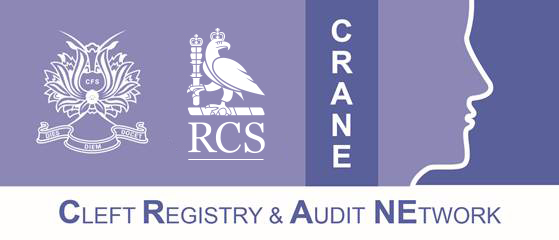 Comparing Apples And Pears – Identifying And Quantifying Differences In Speech Outcomes For Different Cleft Types
September 2021

S Butterworth / K Fitzsimons / J Medina / SA Deacon/ H Wahedally / J van der Meulen/ CJH Russell
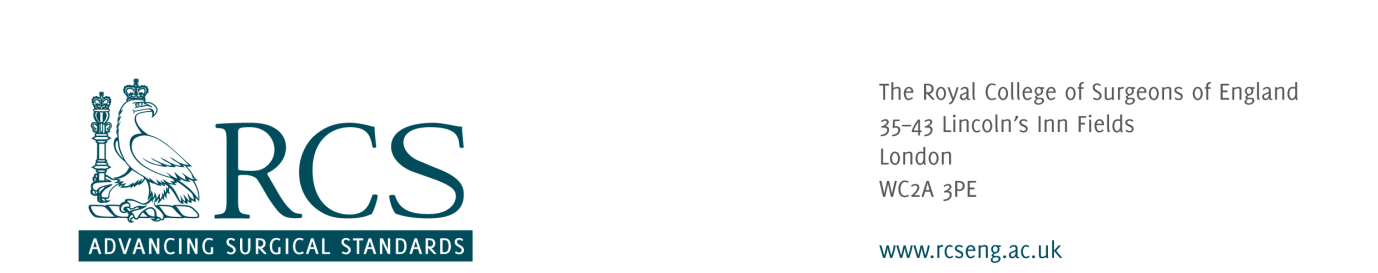 [Speaker Notes: Hello my name is Sophie Butterworth and I have recently started as a research associate at CRANE.
I am presenting our work on patient characteristics and speech outcome at age 5.]
Background
A multitude of factors are thought to influence speech outcome in patients born with a cleft palate +/- lip. 
Interventional factors
Non-interventional factors (patient characteristics) 
Understanding which non-interventional factors influence speech outcome has the potential to allow us to risk adjust outcome data
[Speaker Notes: A multitude of factors can influence speech outcome in patients born with a cleft palate with or without cleft lip and these factors can be broadly divided into interventional and non-interventional factors.
Interventional factors could include things like timing and technique of repair, surgeon experience and skill or speech therapy. 
Non-interventional or patient characteristics, could include syndromes or additional conditions, sex, ethnicity, socioeconomic status, cleft type or extent hard palate involvement.
If cleft centres compare outcome measures using funnel plots, then it is important to determine which other factors could influence these. This will allow us to understand if risk adjustment for cleft centre case mix should become routine in reporting practice.]
Study aim
To investigate the relationship between patient characteristics and speech outcome for children born with a cleft palate +/- lip at 5 years of age.
[Speaker Notes: Our aim was to explore whether a relationship exists between the non-interventional (patient characteristics) recorded in the CRANE database and speech outcome for children born with a cleft palate with or without cleft lip at age 5.]
Methods
CRANE-consented children, born with cleft palate +/- lip between 2006 and 2014
Cleft type - three groups based on recorded LAHSHAL classification - CPO, UCLP and BCLP 
Extent of hard palate involvement recorded
Presence or absence of Robin Sequence recorded
Children included if all 16 CAPS-A speech parameters recorded at aged 5 
CAPS-A scores were used to assess achievement of the 3 UK National Cleft Lip and Palate Speech Audit Outcome Standards
Pearson Chi squared tests to assess variations in proportions across non-ordered groups
Logistic regression analysis was used to determine the odds of meeting each cleft speech standard according to sex, cleft type, extent of hard palate involvement and Robin Sequence
[Speaker Notes: We included CRANE-consented children, born between 2006 and 2014.
Patients were divided into cleft type category based on the recorded LAHSHAL classification. 
Extent of hard palate involvement and presence or absence of Robin Sequence was recorded.
Children were only included if all 16 CAPS-A speech parameters recorded at aged 5 were available.
The CAPS-A scores were used to assess achievement of the 3 UK National Cleft Lip and Palate Speech Audit Outcome Standards
All statistical analysis were performed in STATA. 
Pearson Chi squared tests were used to assess variations in proportions across non-ordered groups, such as cleft type classification.
Logistic regression analysis was used to determine the odds of meeting each cleft speech standard according to sex, cleft type, extent of hard palate involvement and Robin Sequence]
Speech Standards
[Speaker Notes: For those of you who are not speech and language therapists this table has been included.
Speech standard 1 is achieved if a child receives green colour codes, which is a good outcome for all 16 CAPS-A speech parameters. It is regarded as the benchmark for normal speech in a child with cleft palate.
Speech standard 2a relates to the structure of the velum and is linked to the outcome of palate surgery. 
Speech standard 3 relates to articulation errors associated with a cleft palate.]
Exclusions
Total = 3710
Exclude:
208 excluded due to syndromic diagnosis 
9 patients excluded as sex not recorded
22 patients excluded as LAHSHAL code for cleft type classification was missing 
26 patients excluded as submucous cleft palate
Those with a speech assessment before age 5 (n=69), after age 6 (n=113) or missing an assessment date (n=64) were also excluded
N = 3199
1754 M : 1445 F
UCLP = 1092
BCLP = 465
CPO =1642
[Speaker Notes: We identified 3710 eligible children during the timeframe selected.
We excluded patients with a syndromic diagnosis or submucous cleft palate, those with sex or cleft type data fields missing and those who had a speech assessment performed outside of the recommended timeframe. 
That left 3199 children. 
Cleft palate only made up 51.3% of the overall cohort.]
Speech outcome by sex
[Speaker Notes: Sex was analysed according to the three speech standards for the overall cohort and logistic regression with adjustment for cleft type, extent of hard palate involvement and Robin sequence was performed. 
A significantly greater proportion of females achieved normal speech according to speech standards 1 and 3.]
Cleft Type
[Speaker Notes: Cleft type was analysed according to the three speech standards for the overall cohort and logistic regression was performed adjusting for sex, cleft extent and Robin Sequence. 
A greater proportion of patients with CPO achieve each speech standard, followed by patients with UCLP and then BCLP. 
For speech standard 1 only one third of children with BCLP achieve normal speech at age 5. Confirming that the more anatomically complex the cleft the poorer the speech outcome.
There was a statistically significant difference between cleft type and the proportion of children who achieve each of the 3 speech outcome standards.]
Cleft Extent
In full cohort
20% - cleft involving the soft palate
21%  - cleft involving the soft palate and incomplete hard palate 
59%  - complete cleft involving the hard and soft palate
[Speaker Notes: In the full cohort, 59% had a complete cleft involving the hard and soft palate.
This table shows the number of children meeting each standard at age 5 according to the extent of hard palate involvement.
It shows a statistically significant difference between extent of hard palate involvement and the proportion of children who achieve normal speech according to the 3 outcome standards.]
Strengths and Limitations
Assumption of equity in surgical technique and timing 
Under-reporting of additional conditions compared to HES
Large numbers
All centres participate across England, Northern Ireland and Wales.
High CRANE consent rate
Standardised measures of data collection
[Speaker Notes: There were large numbers included in this study from all centres in the UK that submit data to CRANE. 
A limitation highlighted in a recent study, soon to be published by CRANE has shown evidence of under-reporting of additional diagnosis when comparing CRANE data to HES data and these other factors could impact on speech.]
Conclusions
Sex, Cleft type and Cleft extent are all factors that have a significant impact on speech at 5 years of age. 
Next stage – Risk adjustment model
It is hoped that risk stratification will become part of CRANE’s annual report in the future.
[Speaker Notes: In conclusion sex, cleft type and cleft extent are all factors that have a significant impact on speech at age 5.
Our next step is to develop a risk adjustment model to take account of these and potentially other factors.
The accuracy of any risk adjustment model will improve with time and increased cohort size.
It is CRANE’s intention to present an early risk assessment model for outcome reporting to the CDG in the near future.]
Thank you
sbutterworth@rcseng.ac.uk
This work was funded by the National Specialised Commissioning Group for England, Welsh Health Specialised Services Committee and NHS Northern Ireland
[Speaker Notes: Thank you for listening and please get in touch if you have any questions]